Поняття та сутність спеціальних знань та теоретичні основи їх використання в юриспруденції
ПЛАН
Сутність та форми використання спеціальних знань
Критерії та цілі використання 
спеціальних знань
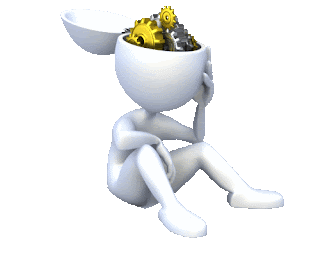 Історія використання спеціальних знань 
в юриспруденції
Висновок
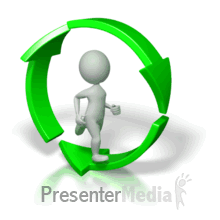 Сучасний тип розвитку людської цивілізації за перевагою рис можна характеризувати технократичним з ознаками інформаційної глобалізації
однією з позитивних властивостей яких є
об’єднання суспільства навколо загальної ідеї задля захисту, виживання, процвітання тощо
дією законів природи щодо упорядкування системних зв’язків, зокрема в розмаїтті видів і типів відносин між суб’єктами
В юриспруденції функції обумовлені
Однією з генеральних функцій юриспруденції є
збереження встановлених державною владою правил взаємного обміну певними благами цивілізації
Передбачуваність юридичного впливу на можливі ситуації в суспільстві обумовлена, насамперед, тим, що правова система враховує знання, які отримані з практичного досвіду
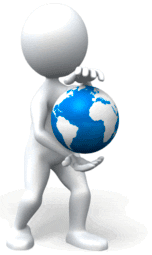 В умовах глобалізації юридичні знання набувають рис загальнолюдських, транснаціональних
Спостерігається інтенсивний обмін інформацією на міжнародному рівні в різних сферах життя
спостерігаємо гостру потребу в знаннях високого ґатунку для виконання специфічних завдань у сферах техніки, технологій, вирішенні кадрових, правових, політичних та інших питань
Таким чином
Через наявність категоричних вимог у практичній сфері щодо високої якості надання різного виду послуг, в юридичній науці загострилась проблема визначення поняття спеціальних знань, їх природи, змісту, значення в системі державного захисту режиму упорядкованих суспільних зв’язків та захисту прав на безперешкодне еволюціонування людини і суспільства загалом
ЗНАННЯ
упорядкований у систему і перевірений суспільно-історичною практикою та засвідчений логікою результат процесу пізнання дійсності у свідомості людини у вигляді уявлень, суджень, понять, теорій
буденні
наукові
ґрунтуються на життєвій практиці, здоровому глузді та індивідуальному досвіді окремих людей
є системою глибокого пізнання процесів та явищ об’єктивної дійсності, їх зв’язків, яка за допомогою понять, суджень і теорій розкриває закони розвитку природи та суспільства
ВМІННЯ
НАВИЧКИ
елементарний рівень виконання дій, коли ще немає автоматизму, а є необхідність деякою мірою контролювати свої дії
дії, які характеризуються автоматизмом і досягаються неодноразовим виконанням дій певного виду
дозволяють точно, швидко та економно виконувати операції в усіх видах людської діяльності
наявності навичок діяльність людини стає продуктивнішою
майстерність людини в певному виді діяльності, можливість ефективно діяти в різних умовах відповідно до поставлених цілей
Вміння не можливе без використання досвіду і певних знань, без знання немає вміння, це дві неподільно пов’язані частини будь-якої дії
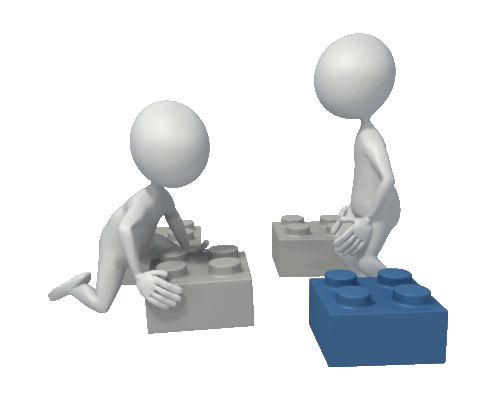 суспільні
природничі
математичні
технічні
Кожна група знань поділяється на дві підсистеми
загальнотеоретичні (фундаментальні)
прикладні (спеціальні)
останні як підсистеми цілісної системи знань є системами для своїх підсистем
науки
техніки
мистецтва
ремесла
Систему наукових знань складають
пізнання, набуті суб’єктом у процесі практичної діяльності шляхом спеціальної підготовки або професійного досвіду, засновані на системі теоретичних знань у відповідній галузі
Т.В. Авер’янова, Р.С. Бєлкін, Ю.Г. Корухов,  Є.Р. Россинська
ВИЗНАЧЕННЯ ПОНЯТТЯ «СПЕЦІАЛЬНІ ЗНАННЯ»
Б.В. Романюк
сукупність науково обґрунтованих відомостей спеціального виду, якими володіють особи – спеціалісти у рамках будь-якої професії у різних галузях науки, техніки, мистецтва та ремесла і відповідно до норм кримінально-процесуального законодавства використовують їх для успішного вирішення завдань кримінального судочинства
В.Д. Юрчишин
сукупність науково обґрунтованих знань в галузі науки, техніки, мистецтва та ремесла певної особи (спеціаліста) в межах будь-якої професії, які відповідно до норм кримінально-процесуального законодавства є необхідними для повного, всебічного, об’єктивного встановлення обставин, що входять в предмет доказування та вирішення інших завдань кримінального процесу
А.А. Ейсман
спеціальні знання не є загальновідомими, не є загальнодоступними, а це знання, якими володіє обмежене коло спеціалістів, однак якими не володіє адресат доказування (слідчий, суд, учасники процесу)
З визначень випливає
що не є спеціальними знання буденні, загальножиттєві
використовувати такі знання у юриспруденції неможливо
Буденне знання встановлює й описує факти, не розкриваючи їх сутності, не завжди відповідає науковим уявленням про ті чи інші предмети, іноді буває невірним
Наукові знання
встановлення об’єктивної істини
виявлення закономірностей природи і суспільства
повинні використовуватись
спрямовані на
виникнення та функціонування такого соціального явища, як злочинна діяльність
Не належать до спеціальних також і юридичні знання
науковців, які розробляли проблему визначення спеціальних знань, на п’ять груп
1 група
2 група
вважає спеціальні знання незагальнодоступними
вважає спеціальні знання є тільки науковими
3 група
розглядає спеціальні знання як такі, що відповідають сучасному рівню розвитку науки і можуть використовуватись у сфері кримінальнопроцесуальної діяльності
5 група
4 група
стверджує, що спеціальні знання відсутні у суб’єкта доказування
визначає спеціальні знання, базуючись на роді професійної діяльності за певною спеціальністю
КРИТЕРІЇ
загальна мета використання спеціальних знань спрямована на
сприяння вирішенню завдань кримінального судочинства, зокрема на повне і швидке розкриття та розслідування злочинів
сучасних досягненнях науки і техніки
спеціальні знання ґрунтуються на
сукупність теоретичних знань і практичних умінь та навичок
спеціальні знання становлять
набуваються шляхом
за способом отримання спеціальні знання
професійного досвіду роботи
спеціальної теоретичної підготовки
Узагальнення поглядів вчених дозволяє визначити основні критерії, що використовуються при визначенні поняття спеціальних знань:
сприяння повному і швидкому розкриттю та розслідуванню злочинів
цілі використання спеціальних знань
встановлення істини у кримінальній справі
дослідження певних об’єктів та явищ
отримання необхідних відомостей для встановлення обставин, що мають значення для правильних обґрунтованих рішень у справі
сприяння виявленню, фіксації і вилученню доказів та з’ясуванню спеціальних питань, що виникають при проведенні слідчих дій
розробка тактичних і технічних засобів та методів збирання доказів
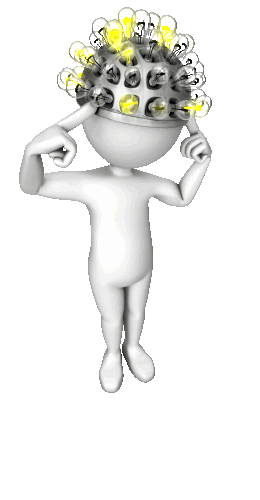 при визначенні спеціальних знань слід враховувати
спеціальні знання є неюридичними, за винятком означеного вище, тобто знання, що є не професіональними для слідчого, працівників оперативних підрозділів, прокурора, судді
повинні базуватись на досягненнях науки, не бути загальновідомими
за способом здобуття спеціальні знання набуваються або теоретичним засвоєнням певної інформації, або періодичними практичними заняттями окремим видом роботи
метою використання спеціальних знань є сприяння вирішенню завдань кримінального судочинства
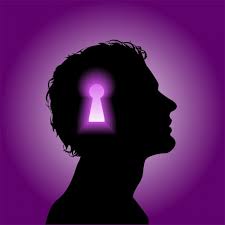 Узагальнюючи, можна надати визначення терміна «спеціальні знання»
Спеціальні знання
сукупність теоретичних знань і практичних умінь і навичок у галузі науки, техніки, мистецтва чи ремесла, набутих у результаті фахової підготовки або професійного досвіду роботи, що використовуються в юриспруденції
У тлумачному словнику української мови
"спеціальний"
визначено як
призначений виключно 
для кого, 
чого-небудь; який має 
особливе 
призначення
Використання спеціальних знань у юриспруденції має давню історію
Використання спеціальних знань у юриспруденції має давню історію
Використання спеціальних знань у юриспруденції має давню історію
Використання спеціальних знань у юриспруденції має давню історію
Висновок